Fensterelemente
Lerne die Elemente von Programmfenstern kennen!
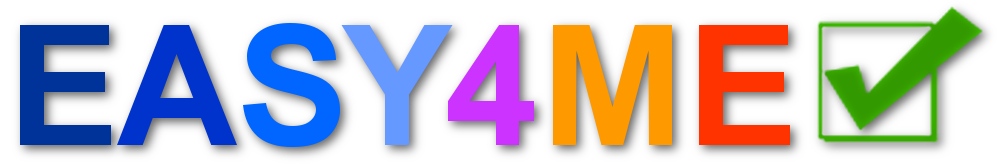 Ordne im Programmfenster Word die Begriffe zu!
Bildlaufleiste rechts
Statusleiste
Sprache einstellen
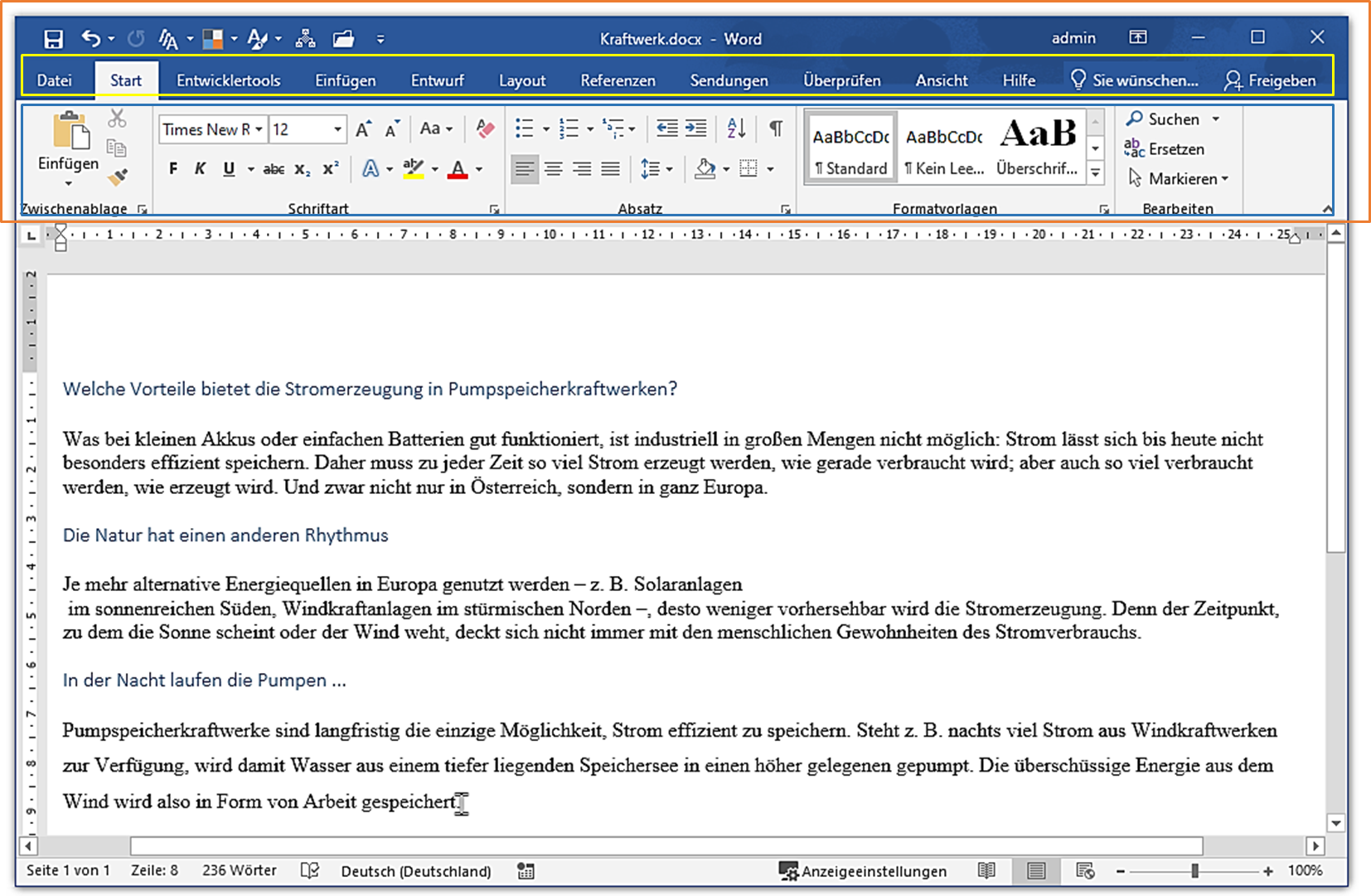 Titelleiste
Fenster maximieren
Schnellstartleiste
Programmfenster schließen
Registerkarten
Befehle
Menüband
Fenster vergrößern
Lineal
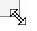 Fenster minimieren
Menüband Anzeigeoptionen
Zoom Schieberegler
Lösung Programmfenster
Fenster maximieren
Schnellstartleiste
Menüband Anzeigeoptionen
Titelleiste
Registerkarten
Fenster minimieren
Programmfenster schließen
Menüband
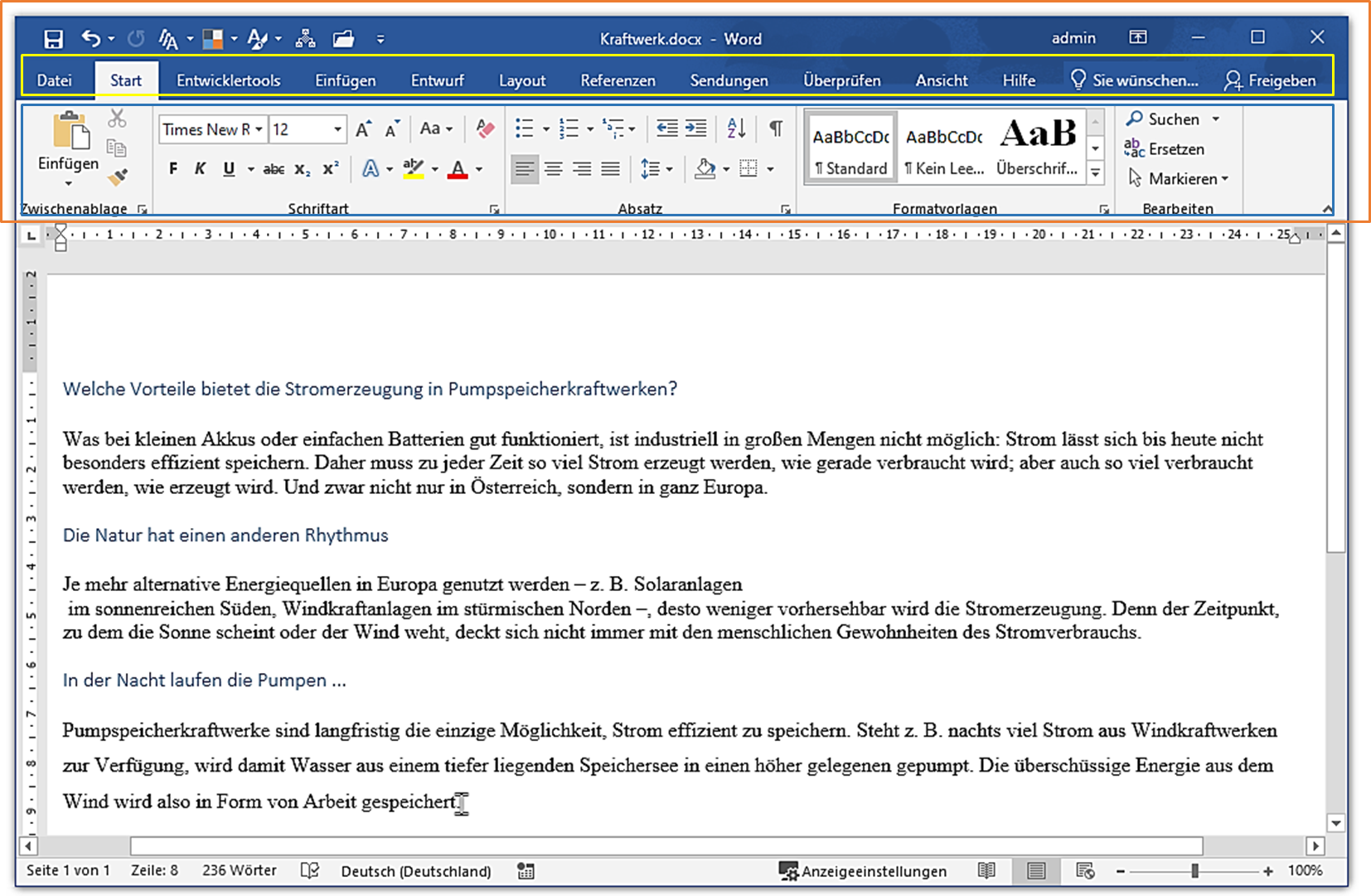 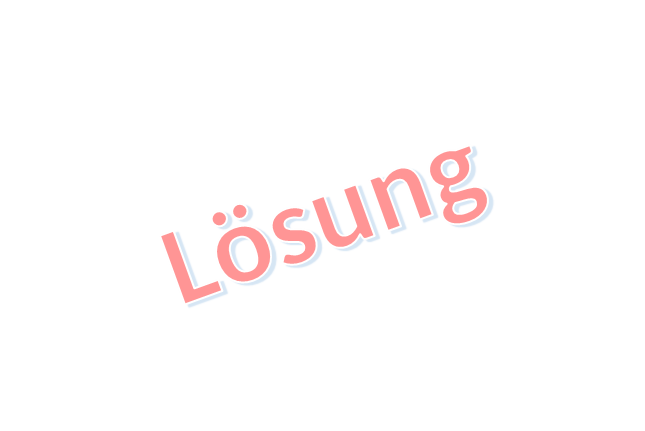 Befehle
Lineal
Bildlaufleiste rechts
Fenster vergrößern
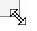 Zoom Schieberegler
Sprache einstellen
Statusleiste
Menüband
Ordne die Begriffe dem Explorerfenster von Windows zu!
Pfad zu den Ordnern
Titelleiste mit Schnellzugriff
Fenster Minimieren
Fenster Maximieren
Explorerfenster schließen
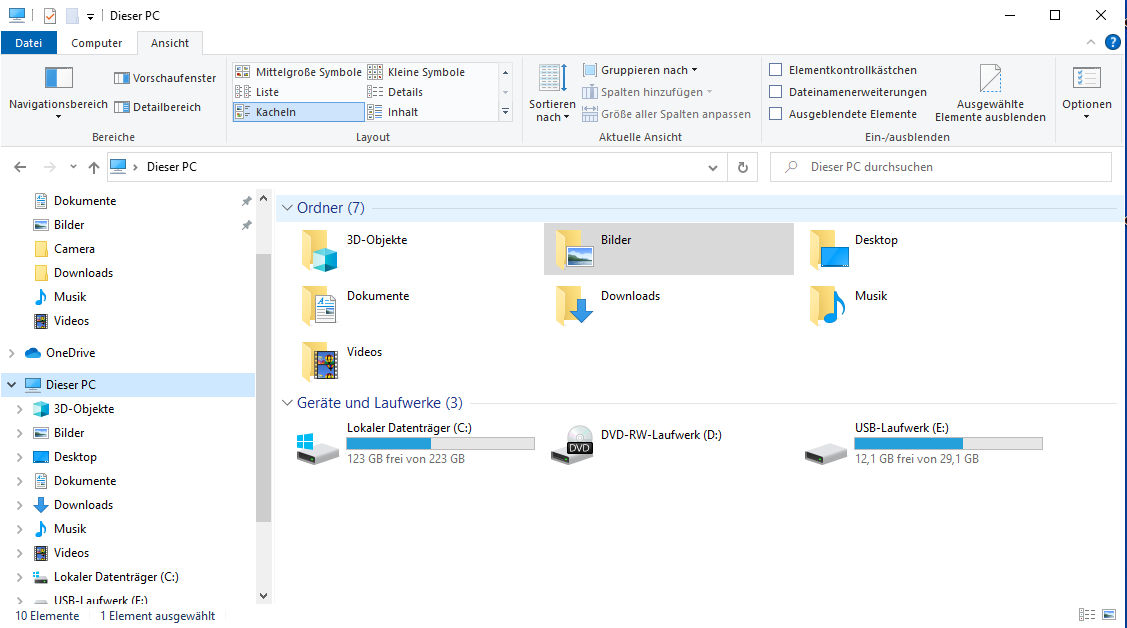 Menüband 
minimieren
Laufwerke
Statusleiste
Ordneransicht als Baumstruktur
Befehle zum Umstellen der Ansicht
Bildlaufleiste
Ordne die Begriffe dem Explorerfenster von Windows zu!
Fenster Minimieren
Titelleiste mit Schnellzugriff
Menüband
Fenster Maximieren
Register
Pfad zu den Ordnern
Explorerfenster schließen
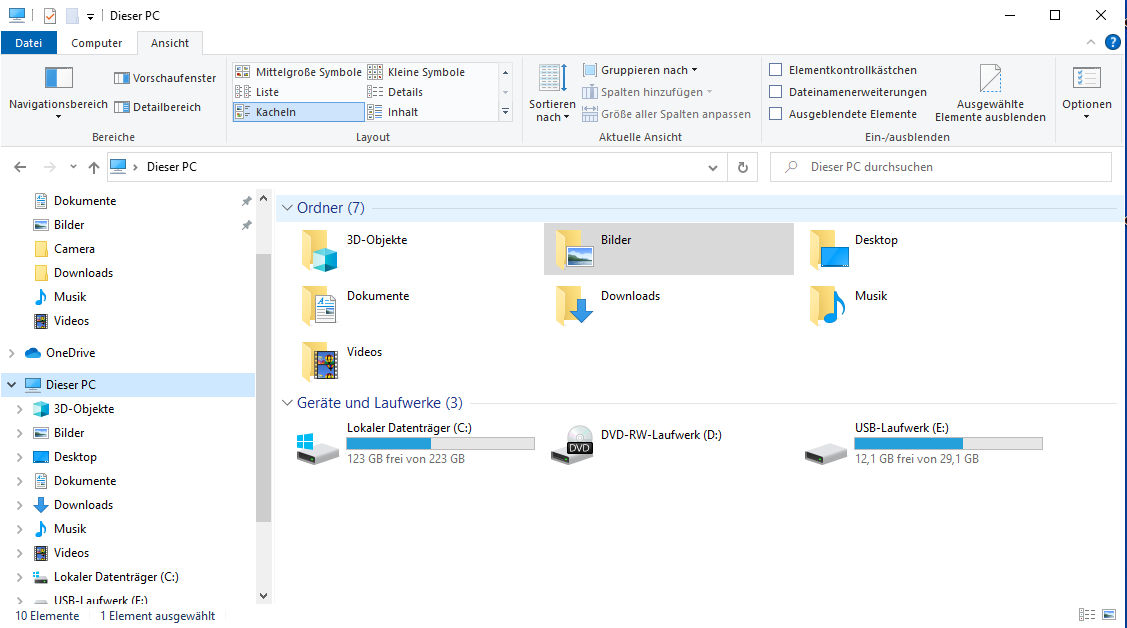 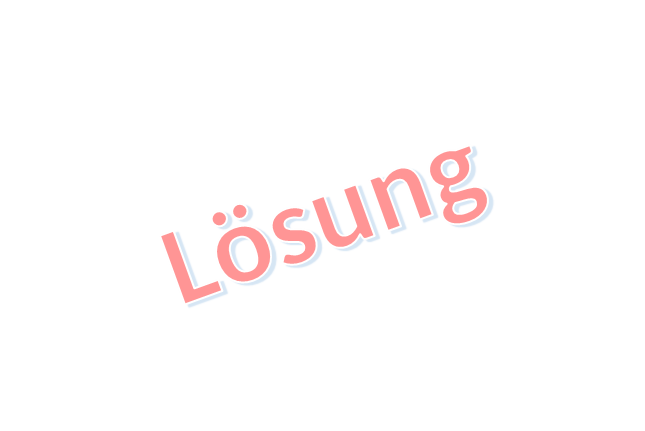 Menüband 
minimieren
Befehle zum Umstellen der Ansicht
Bildlaufleiste
Laufwerke
Ordneransicht als Baumstruktur
Statusleiste